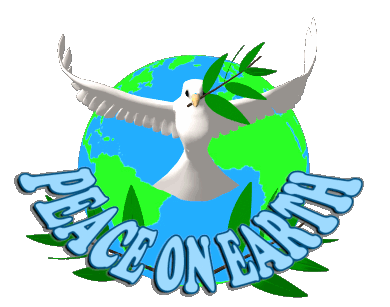 WELCOME TO MULTIMEDIA CLASS
Can you guess what is the picture about?
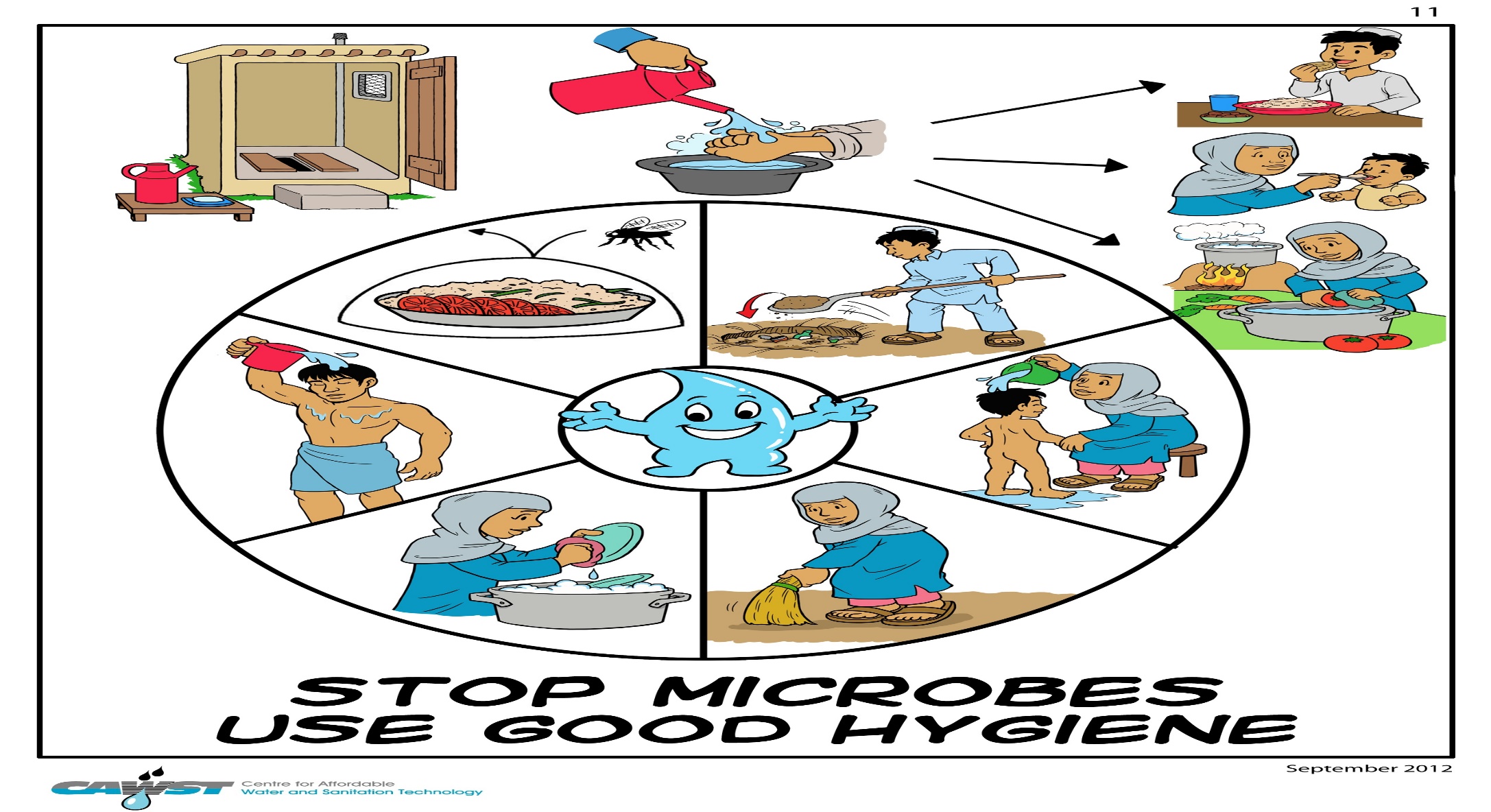 It is about health and hygiene
Our Topic is:
 Hygiene
Unit-3,Lesson -3 Hygiene
Introduction
Md. Alauddin
Learning Outcome…
1. SS will be able to explain of hygiene.
2. They will be able to write true or false.
3. They will complete the sentences.
4. They will be able to maintain personal hygiene.
Key Words
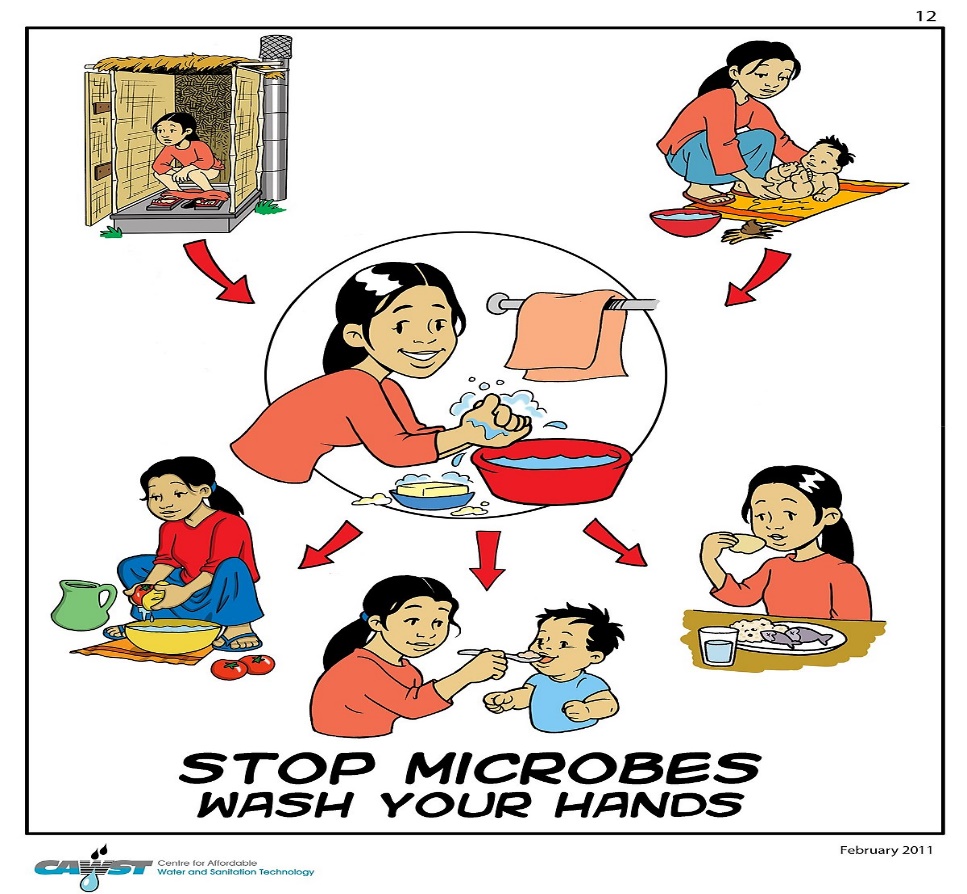 Hygiene
Rules of health
Hygiene is important for our good health.
Key Words
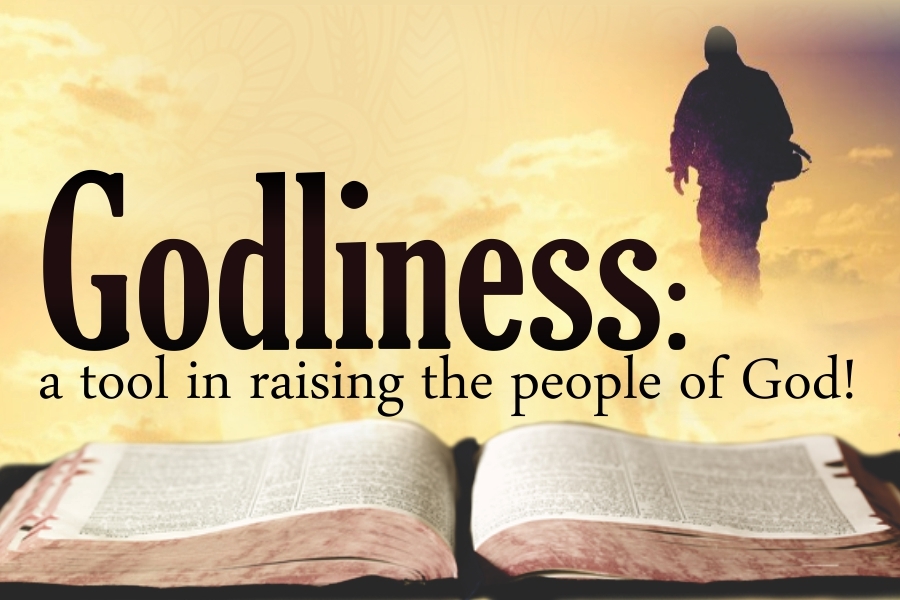 Godliness
Supreme rule
Hygiene is thought to the next of godliness.
Key Words
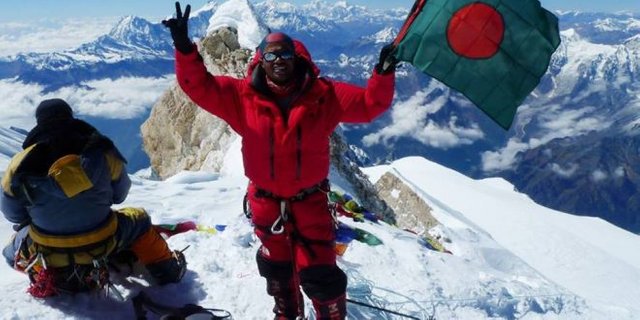 Achieve
Obtain, acquire
We can not achieve anything without hygiene
Key Words
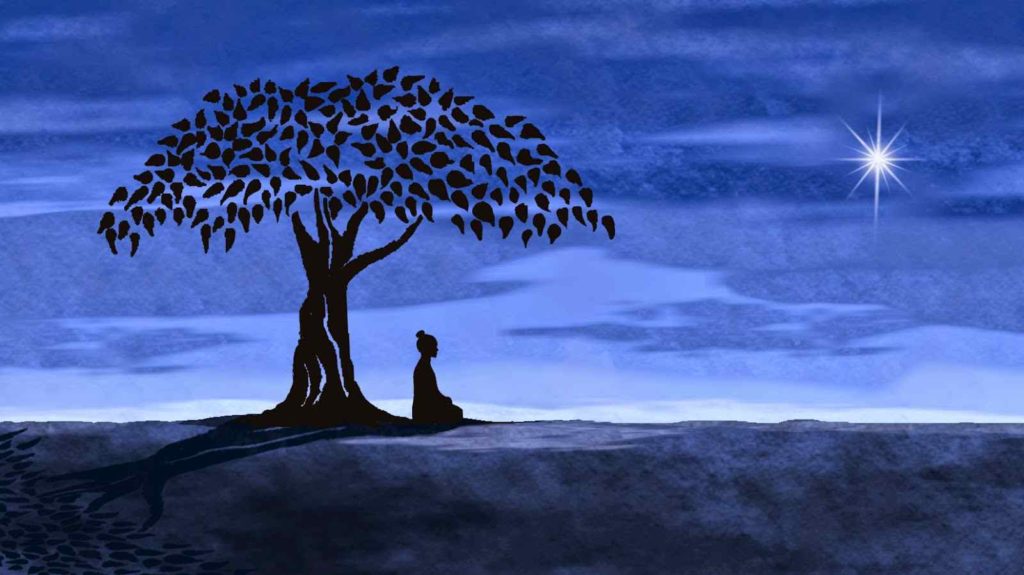 Spiritually
Divinely
We  can not achieve anything spiritually without hygiene
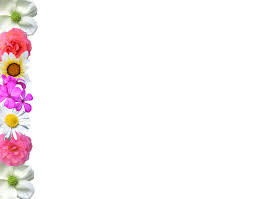 Key Words
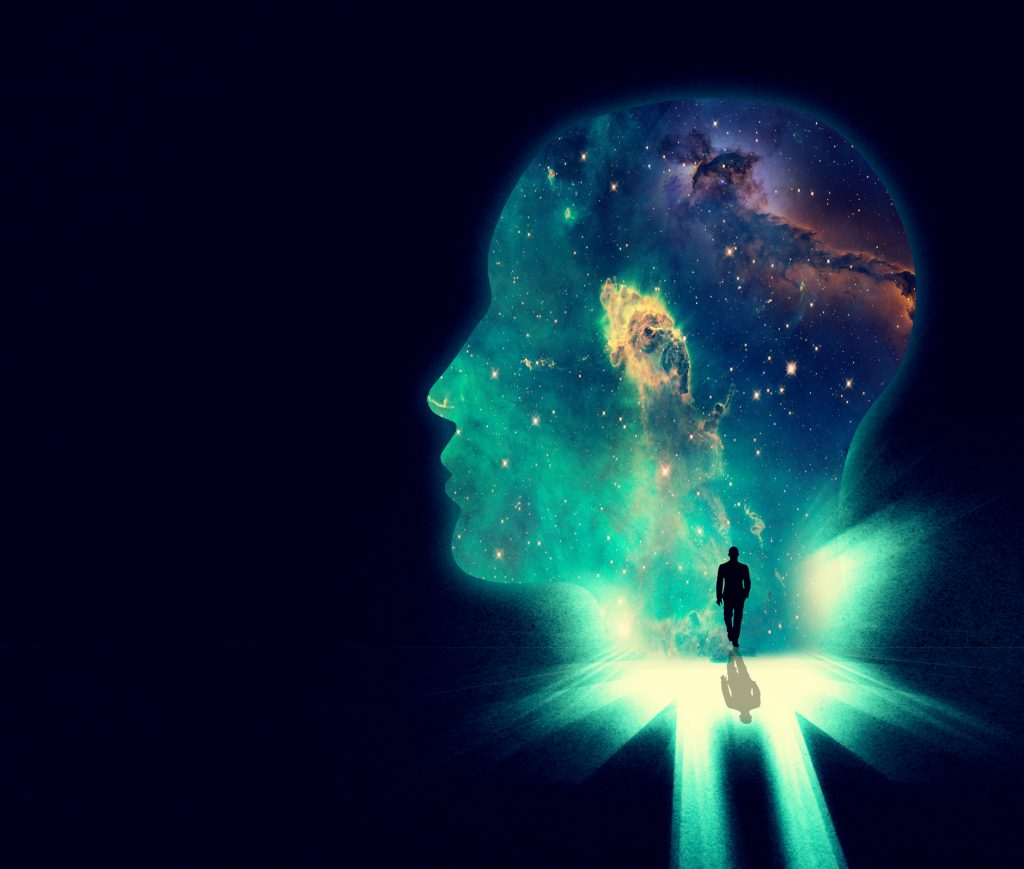 Soul
Spirit, Ego
Soul is the part of our body
Key Words
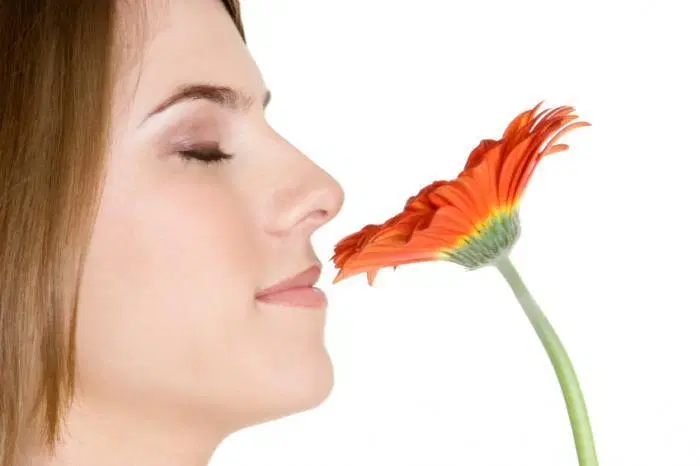 Oder, scent
Smell
Dirty clothes give off bad smell
Key Words
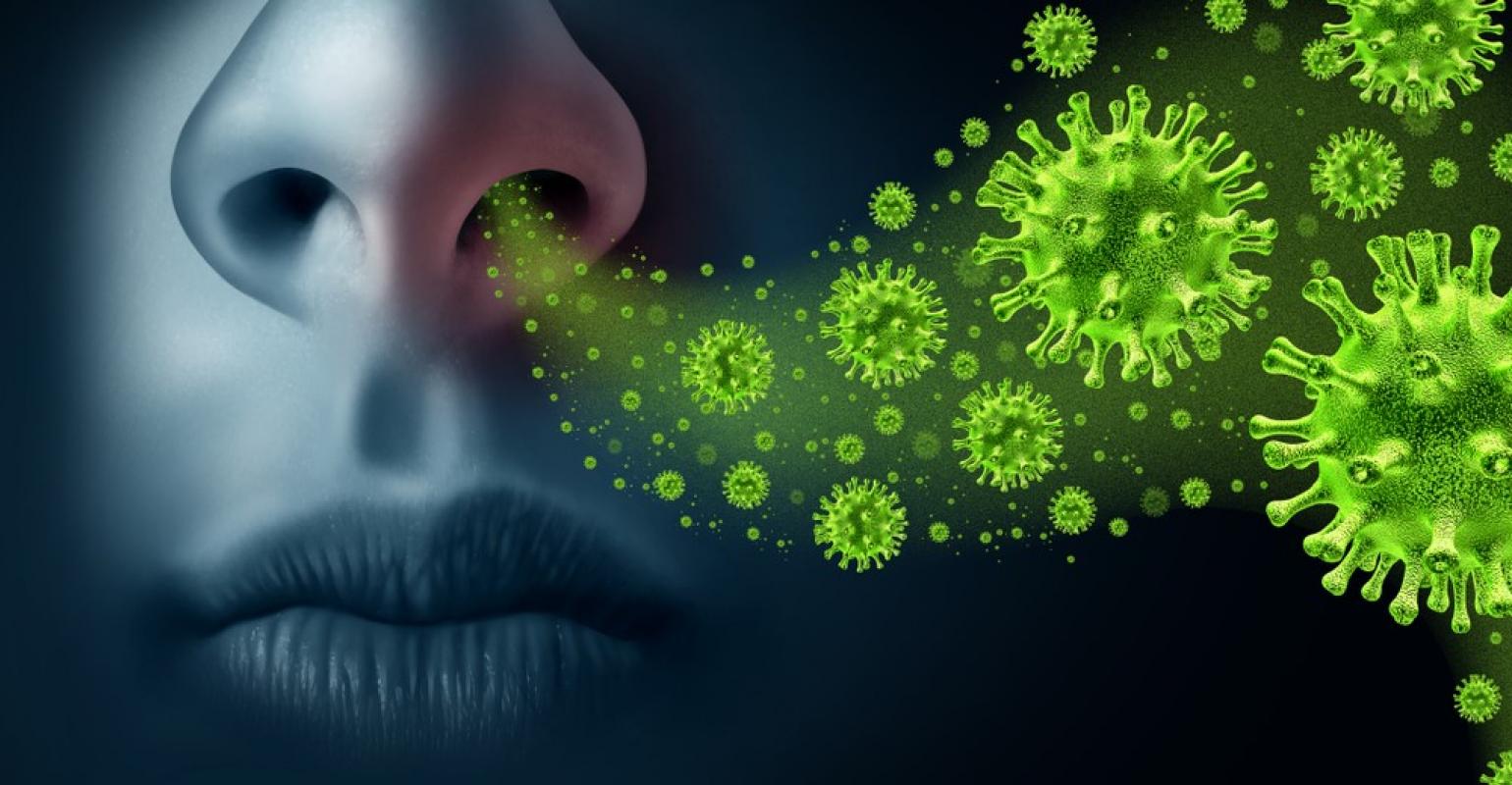 Germ
Disease, Microbe
Bad smell invites germ
Key Words
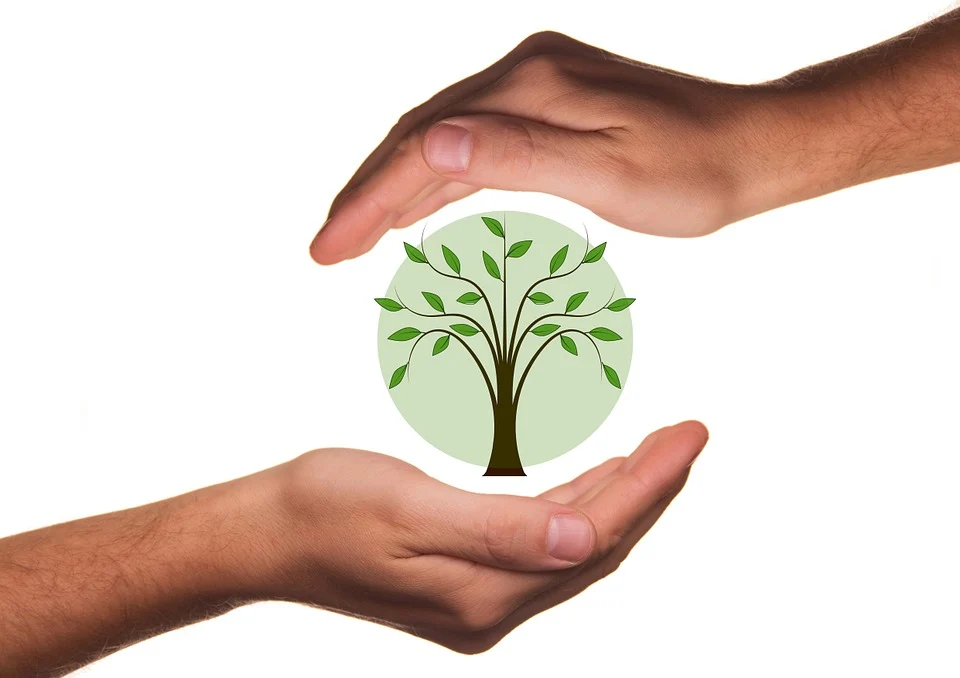 Save, preserve
Protect
We should protect our environment
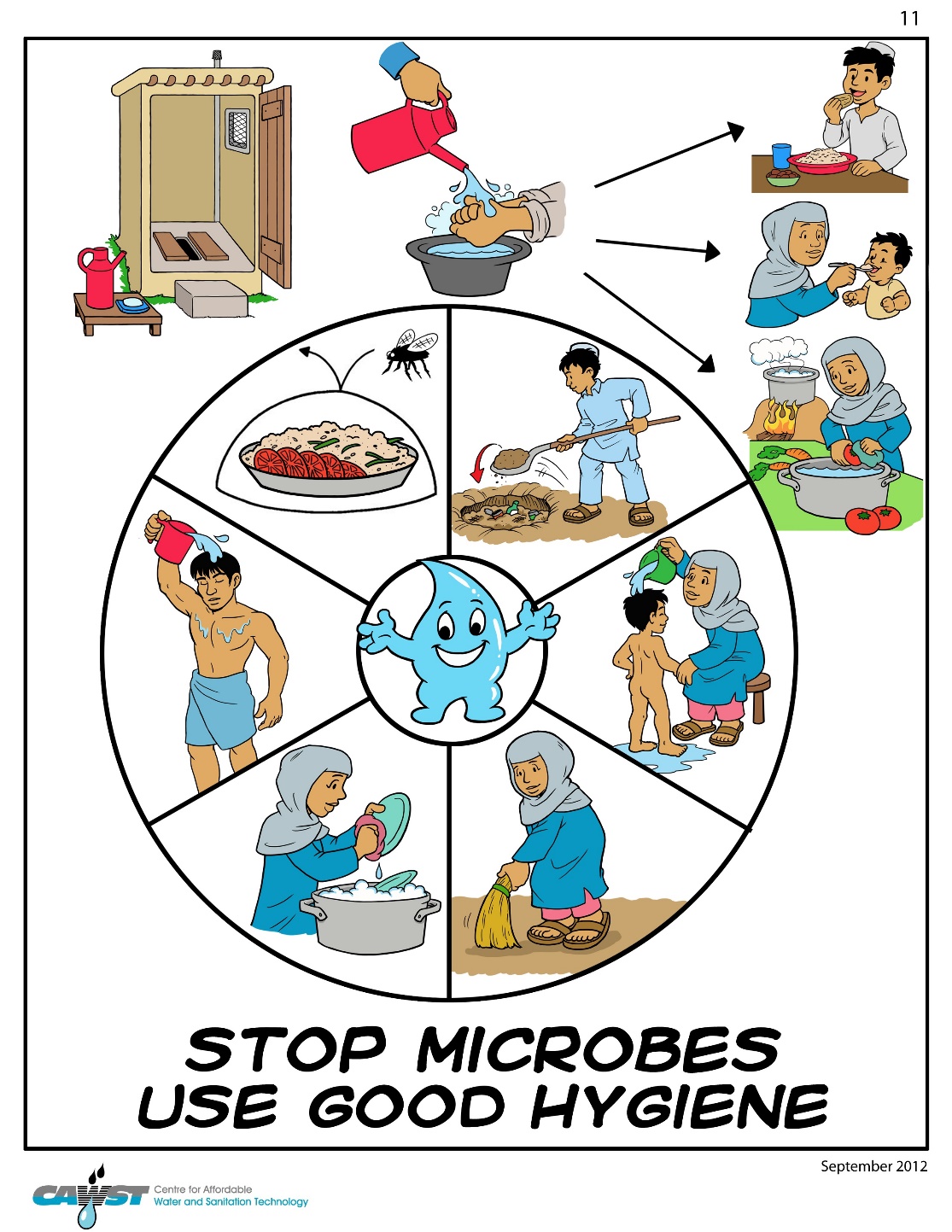 The word hygiene means the practice of keeping ourselves clean. It also means to keep our home and place clean. It is important for our good health. Hygiene is thought to be next to godliness. It is because we can not achieve anything physically, mentally or spiritually if we are unclear in our body, mina and soul. Nobody likes an unclear person either.
So we must follow the rules of hygiene
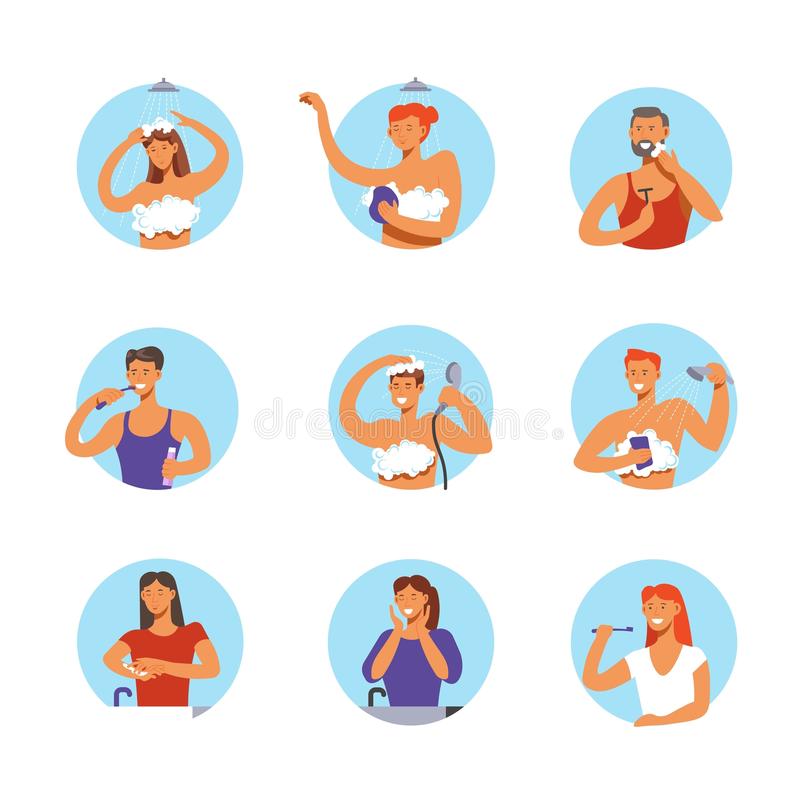 First, we must keep our body clean. We should have a bath every day and wash our hands regularly. This will keep the body and hair from dirt and bacteria.
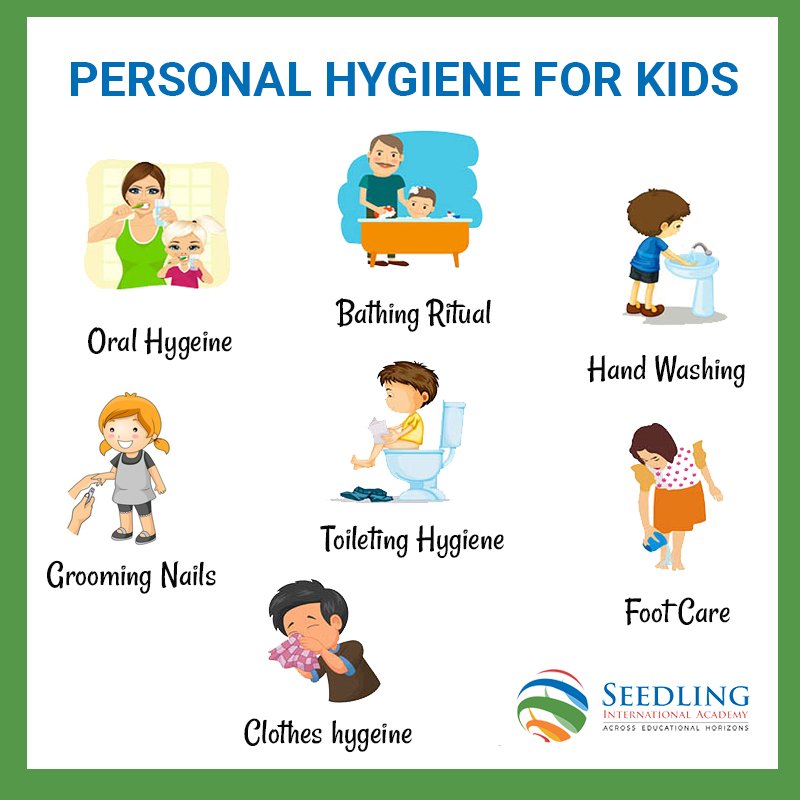 Secondly,we should wash our clothes regularly.Dirty clothes give off bad smell and invite grems.We should  wear socks and shoes when we go out to protect our feet from dust and germs.It is also important to wash our hand before meal and after toilet.
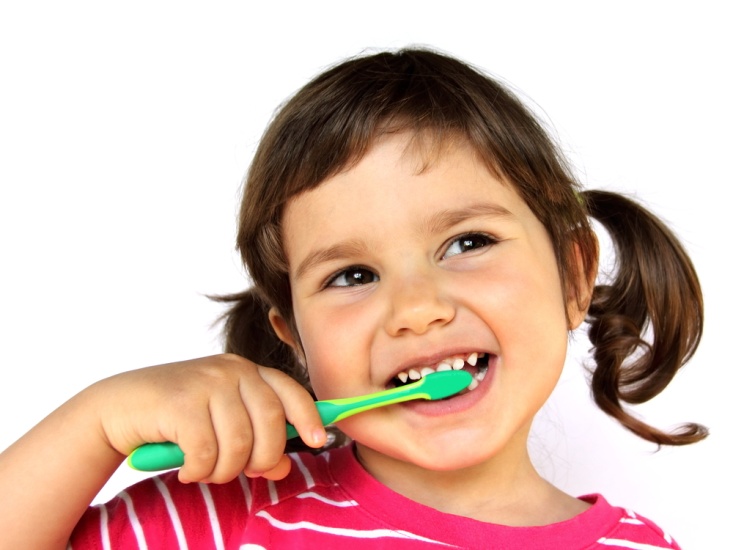 We should brush our teeth twice a day after breakfast before supper.We must also cut our nails regulary.Our drinking water must be safe.We can get safe water by boiling.
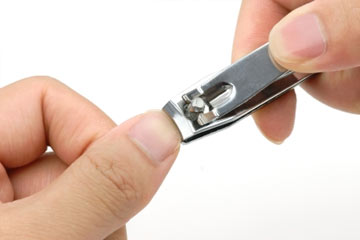 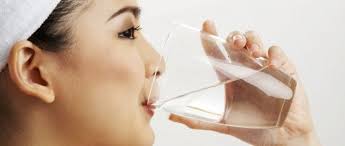 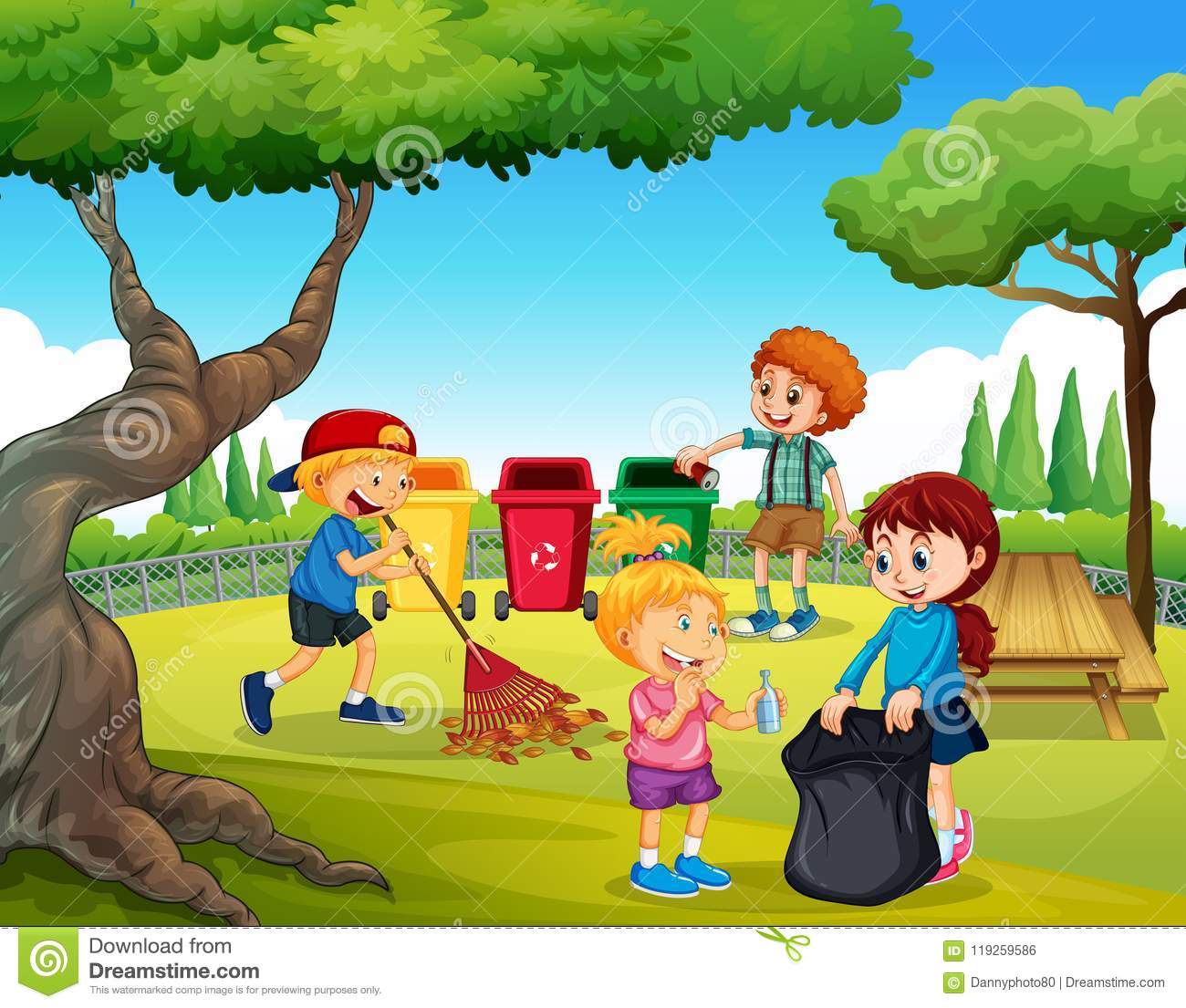 Finally, we should keep our surroundings environment clean. If we do and follow all the above things properly, we will be able to lead a healthy and happy life.
A.Read the questions first. Then read the text and answer them in short.
1.What can be a hotbed of germs?
Ans-Dirty clothes can be a hot bed germs.
2.How many times should we brush our teeth a day?
Ans-We should brush our teeth twice a day.
3.What kind of water should we drink?
Ans-We should drink pure water.
Individual work
B.True or false. If false, give the correct information.
Pair work
1.Cleanliness is part of our body.
True
2.Cleanliness is very important for mental health.
False.Cor.Inf-It is very important not only for mental health but also for our physical and spiritual health.
3.We need to wear socks and shoes  to look smart.
False.Cor.Inf-We need to wear socks and shoes to keep us free from germs.
4.We need to brush our teeth before meals.
False.Cor.Inf-We need to brush our teeth after meals
True
5.We must keep ourselves clean.
6.We can have pure drinking water from tube wells.
False.Cor.Inf-We can have pure drinking water by boiling and  filtering.
C. Complete the  following sentences…………..
1.If we are healthy, ……………………………
1.If we are healthy, we shall be fit for work.
2.We must be clean so that we can be healthy.
2.We must be clean so that………………………..
3.You must exercise to keep ourselves disease free.
3.You must exercise to keep…………………………...
4.Nobody likes an unclean person.
4.Nobody likes an………………………………..........
5.If we obey the lows of hygiene we…………………..
5.If we obey the lows of hygiene, we shall be able to lead a happy life.
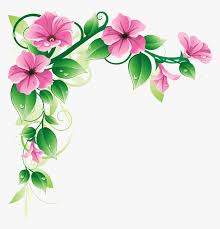 D.Work in groups. Make a list of five things that you do daily to maintain personal hygiene. Share with your with other groups make a poster and display it in the class.
Group work
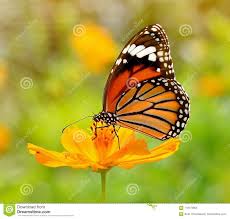 Evaluation
1.What do you mean by hygiene?
2.Why is hygiene  important?
3.How can we get pure water?
4.How can we lead a happy life?
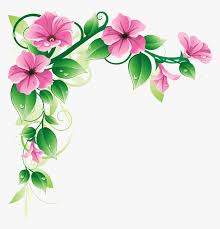 Home work
Write a paragraph on Hygiene
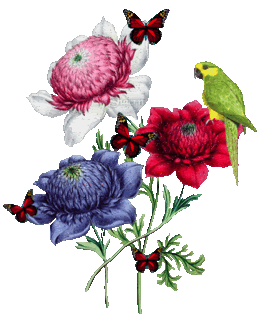 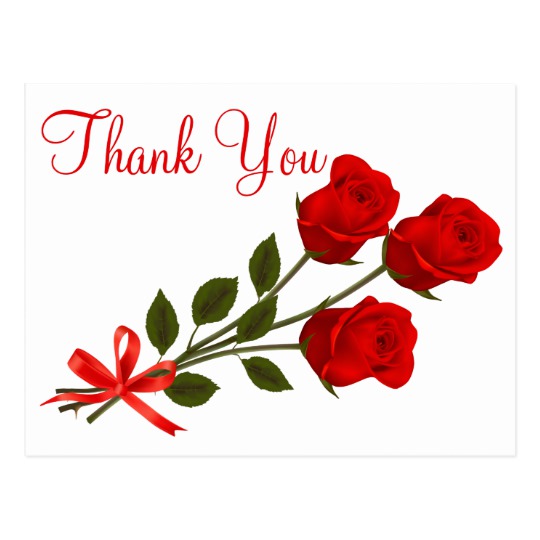